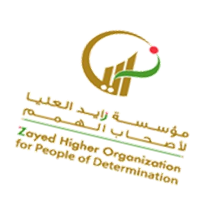 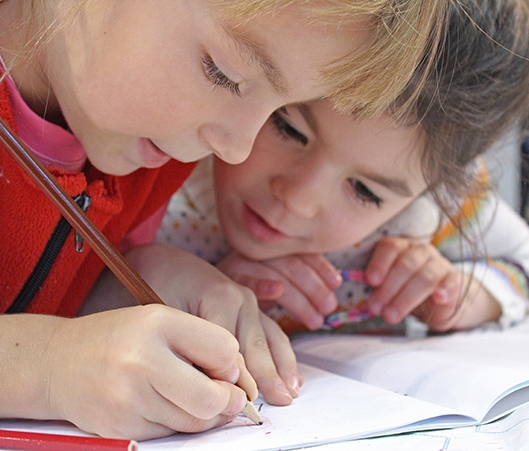 يسمي فترات الوقت: شهر، أسبوع، صباح ، مساء، هذا اليوم ، هذه الليلة ،....
مقدم الهدف:أ.إبتسام بامطرف/ أ.احلام الرشيدي/ أ.ميثاء السيد احمد
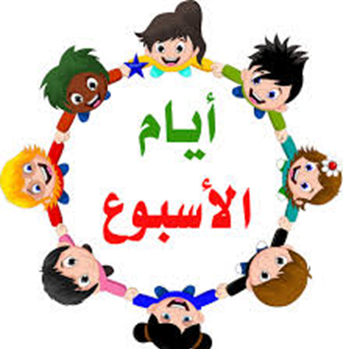 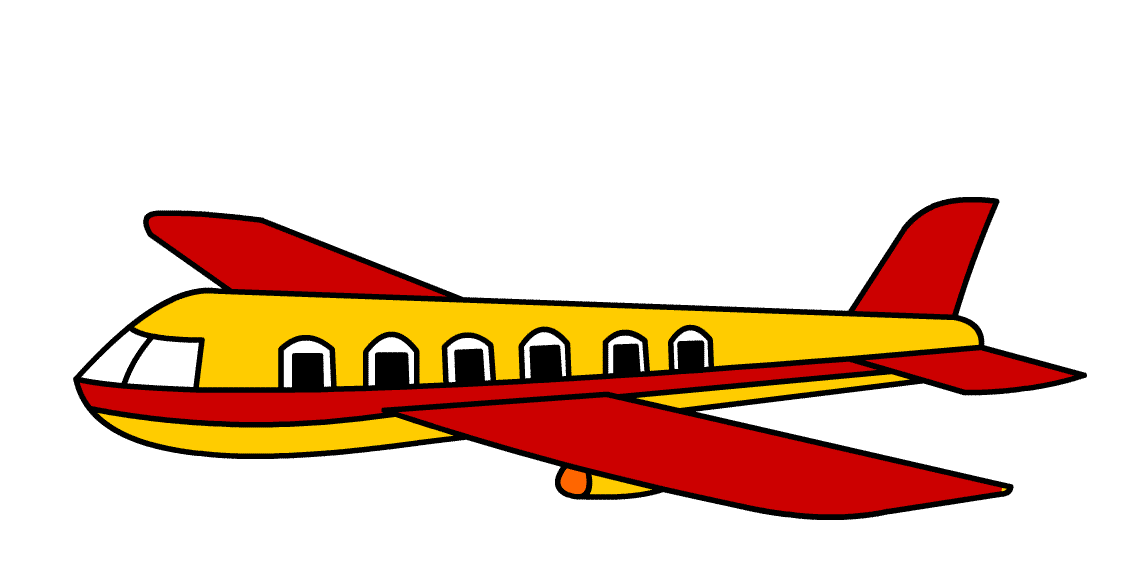 7 February 2021
2
اذكر أيام الاسبوع
نقاط مهمة في  الحصة الدرسية
تحفيز الطالب على التفاعل مع المعلمة.
مراعاة الفروق الفردية للحالات وإن تشابهت نسبة الذكاء والتقييم.
إعطاء كل طالب حقه من الحصة .
 تقسيم الحصة إلى عمل جماعي وفردي .
يمكن الدمج بين الأساليب لتحقيق أقصى فائدة ممكنة.
 استخدام الدراما في توضيح الهدف .
7 February 2021
3
تعلم أيام الأسبوع بالإنجليزية للأطفال
https://www.youtube.com/watch?v=uHZzJ8_fXYo
تعليم شهور السنه باللغه الانجليزية
https://www.youtube.com/watch?v=Y8NjaygY-fc
Good Morning Song For Children
https://www.youtube.com/watch?v=U9Q7Y3t4m3g
7 February 2021
4
Monday - Preschool Circle Time - Learn at Home
https://www.youtube.com/watch?v=INY3ETimTjg
لعبة الايام
https://www.tinytap.it/activities/g3dv7/play/days-of-the-week
7 February 2021
5
الأنشطة الصفية
أغنية في المساء
https://www.youtube.com/watch?v=0KDlrzhUYMU
Months of the Year Song
https://www.youtube.com/watch?v=v608v42dKeI
The 7 Days of the Week Song
https://www.youtube.com/watch?v=LIQsyHoLudQ
6
قص والصق أيام الاسبوع في مكانها المناسب
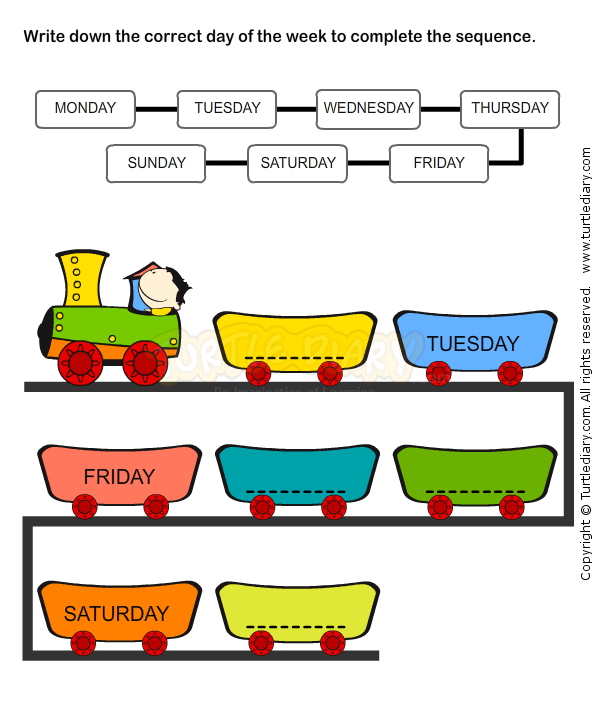 7
اذكر أسماء الأشهر الميلادية
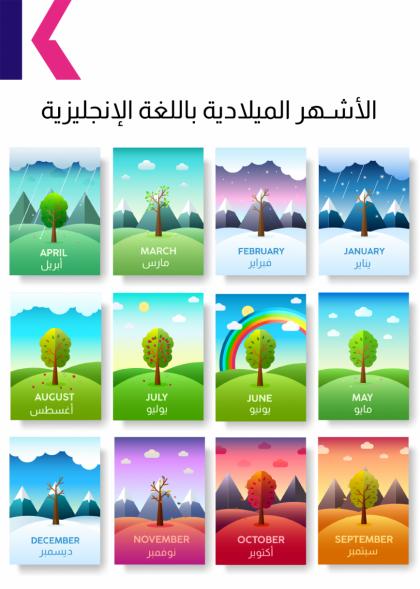 8
أيام الاسبوع
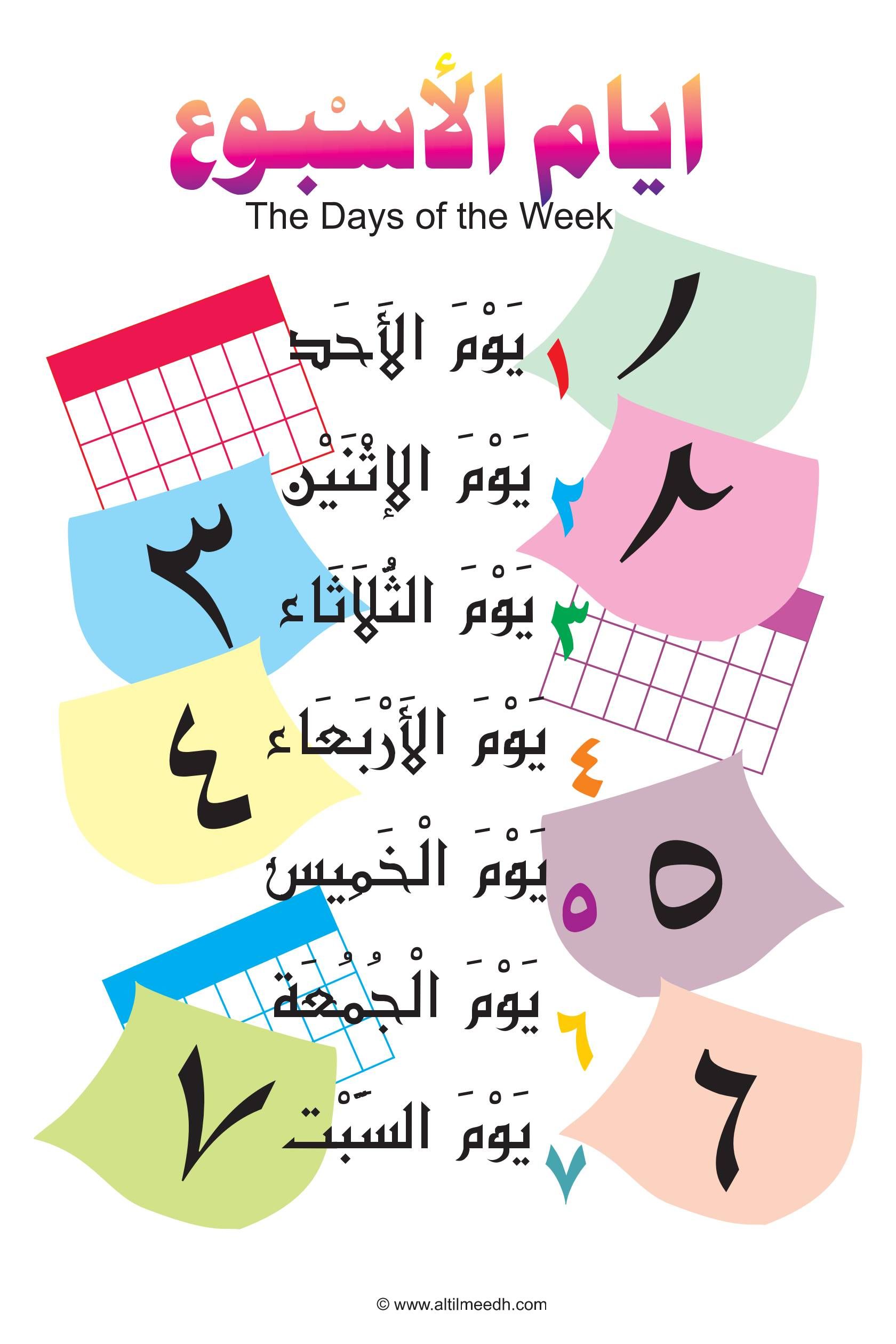 9
اذكر التحية الدالة على  وقت الصورة
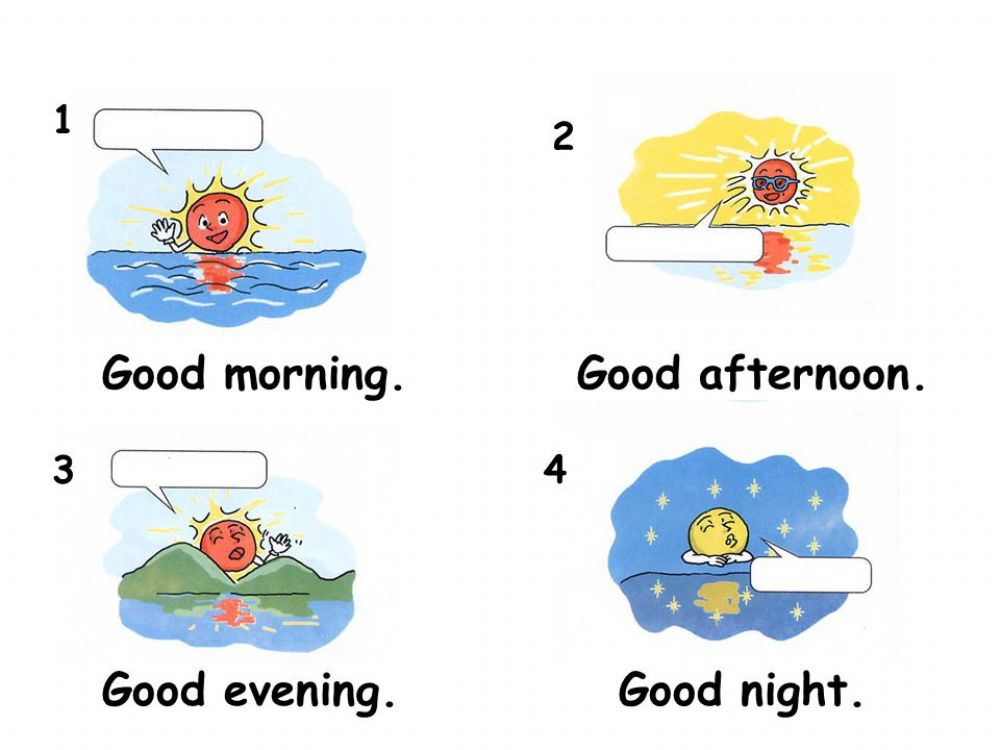 10
لون شهر ميلادك
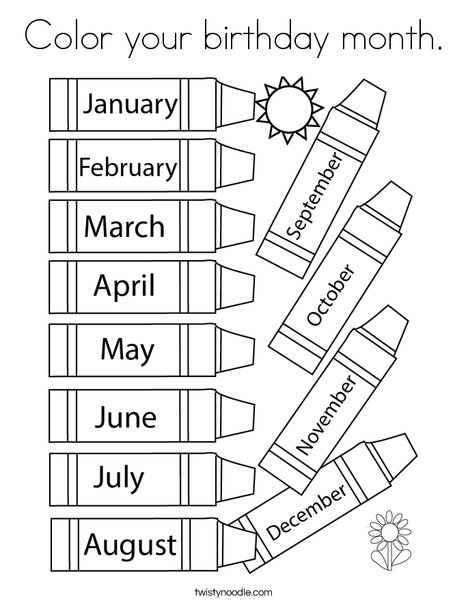 11
رتب شهور السنة
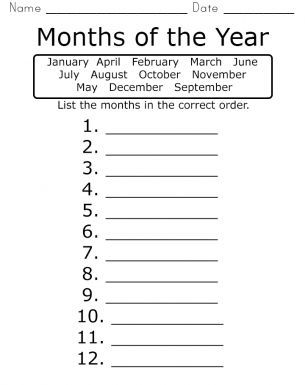 12